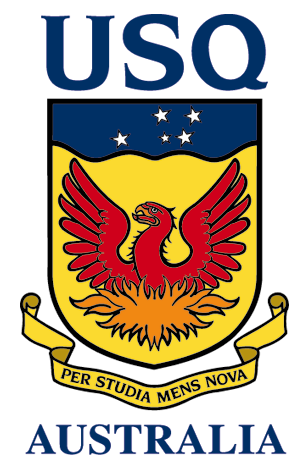 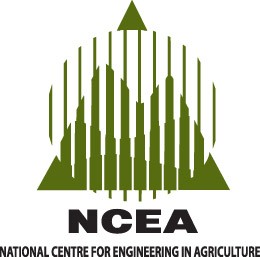 Hydraulic characteristics of large diameter gated flexible fluming
Richard Koech, Rod Smith and Malcolm Gillies
CRC Cotton Catchment Communities and  National Centre of Engineering in Agriculture (NCEA)
University of Southern Queensland (USQ), Toowoomba
Introduction
Furrow irrigation, and particularly the use of overbank siphons, is the dominant method used for the irrigation of cotton in Australia. However, this system is labour-intensive and often inefficient. Gated flexible fluming (or layflat) is a possible alternative to siphons, particularly for automated furrow systems. Layflat is relatively low-cost, easily transportable and requires minimal storage space. Layflat is widely used in the sugar industry, but has so far not been successfully applied in the cotton industry because of the high flow rates required.
Objectives of study
Results and discussion
This study was undertaken at USQ to establish the flow characteristics of large diameter gated layflat under low heads and high flow rates. The specific objectives of the trials were to: 
   assess the ability of fluming to deliver high flows; 
   assess the uniformity of outlet discharges at 	these high flow rates; and
   to develop head-discharge equations for the 	plastic outlets supplied with the fluming.
The maximum average outlet discharge with the 	valves 	removed was 6 l/s at a pressure in the layflat 	of 600 mm.  A much lower outlet flow rate of 2.5 l/s 	at a pressure head of 1100 mm was measured for 	valves 	in the fully open position. 
   Hence this type of gate with the valves fully open is 	unsuitable for the high flow rates required at the low 	heads available in the cotton industry. Removal of 	the valves gives higher flows but significant erosion  	in the furrow is likely to occur.
  	Use of socks on the outlets to mitigate this erosion 	and new outlet configurations without valve inserts 	require further study. 
   The outlet flow DU ranged from 92.7 to 99.7%. 
   Two-parameter non-linear regression analyses (Fig. 	2) gave outlet characteristic equations for outlets 	with the valves removed (Eqn. 1) and outlets with 	valves in the fully open position (Eqn. 2).
          Q = 7.52H0.443   (Eqn. 1)        Q = 2.32H0.558     (Eqn. 2)
	where Q is the outlet discharge (l/s) and H is the 	pressure head (m) at the outlet. 
   These equations were incorporated into hydraulic 	simulation program GPIPE and the predicted and 	measured  	discharges were found to correlate well.
Materials and methods
Trials were conducted on a 12 m long 425 mm 	diameter layflat (Fig. 1). 
   Ten 50 mm outlets complete with valve inserts      	were installed in the layflat at 1 m spacings. 
   Water was drawn from an elevated header tank 	maintained at constant head. 
   Seven trials were conducted at various pressures 	and flow rates (four with the valves fully open and 	three with the valves removed). 
   Outlet characteristics measured were: discharge, 	height 	of 	outlet above the ground, pressure 	head, total 	inflow and the layflat dimensions.
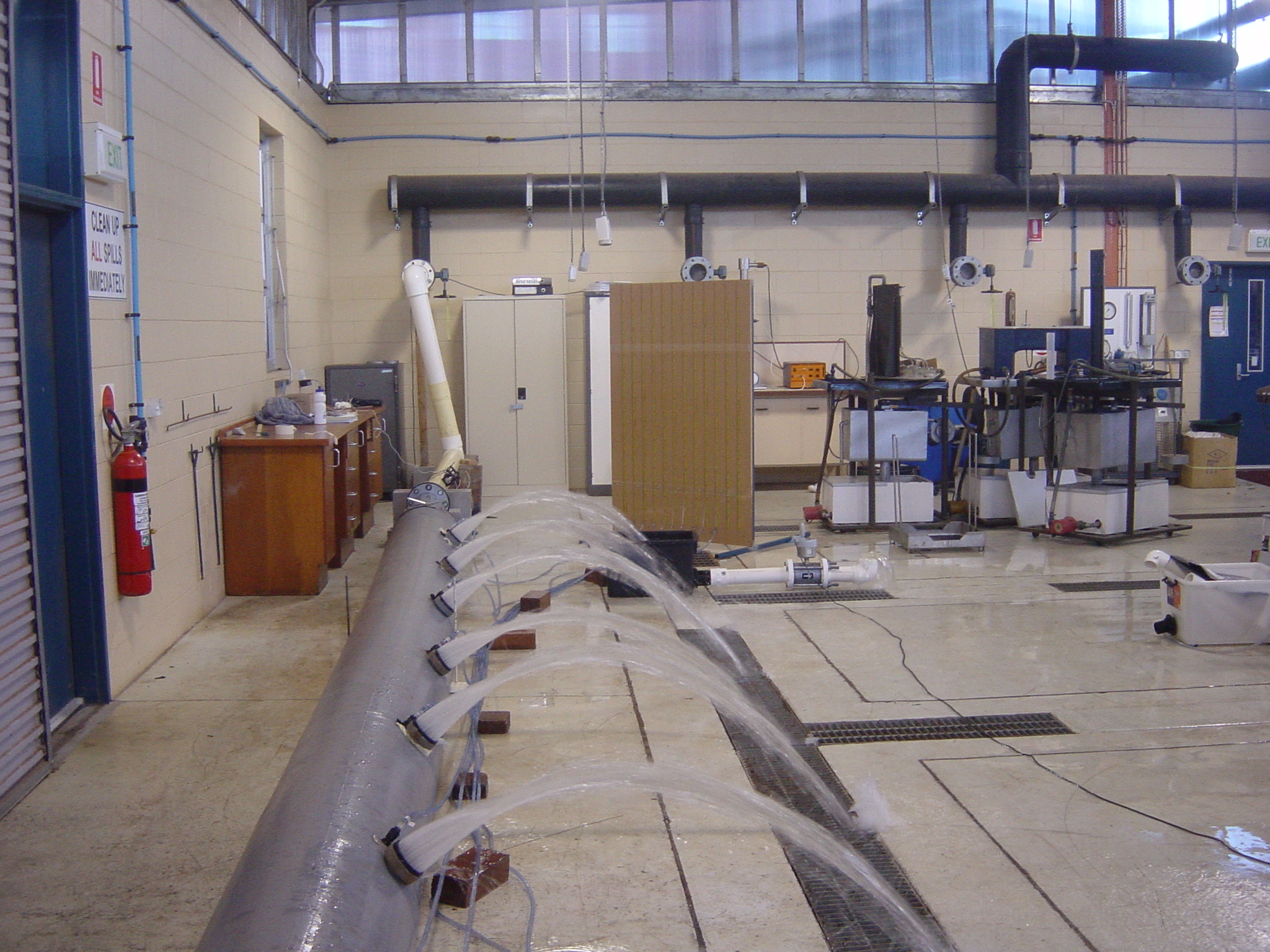 Fig. 1: Layflat  hydraulic trial at USQ
Fig. 2: Discharge-pressure relationship
Conclusion
Large diameter gated layflat fluming with the valves removed from the outlets can supply high flow rates with relatively low heads and is a suitable replacement for the siphons which are traditionally used in furrow irrigation.
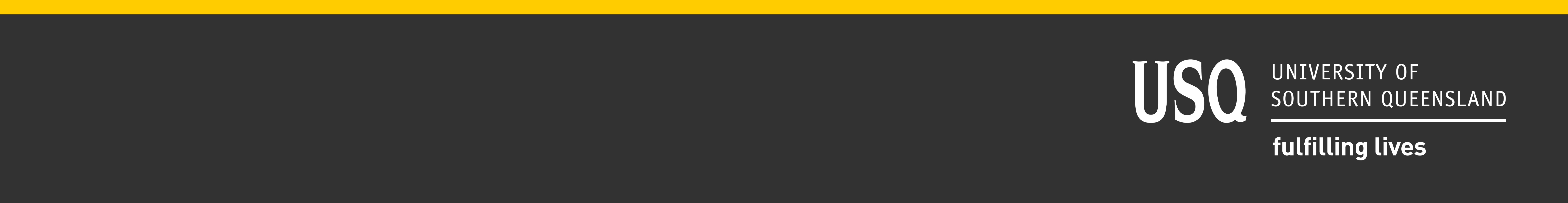 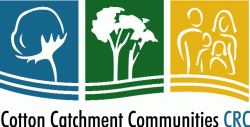